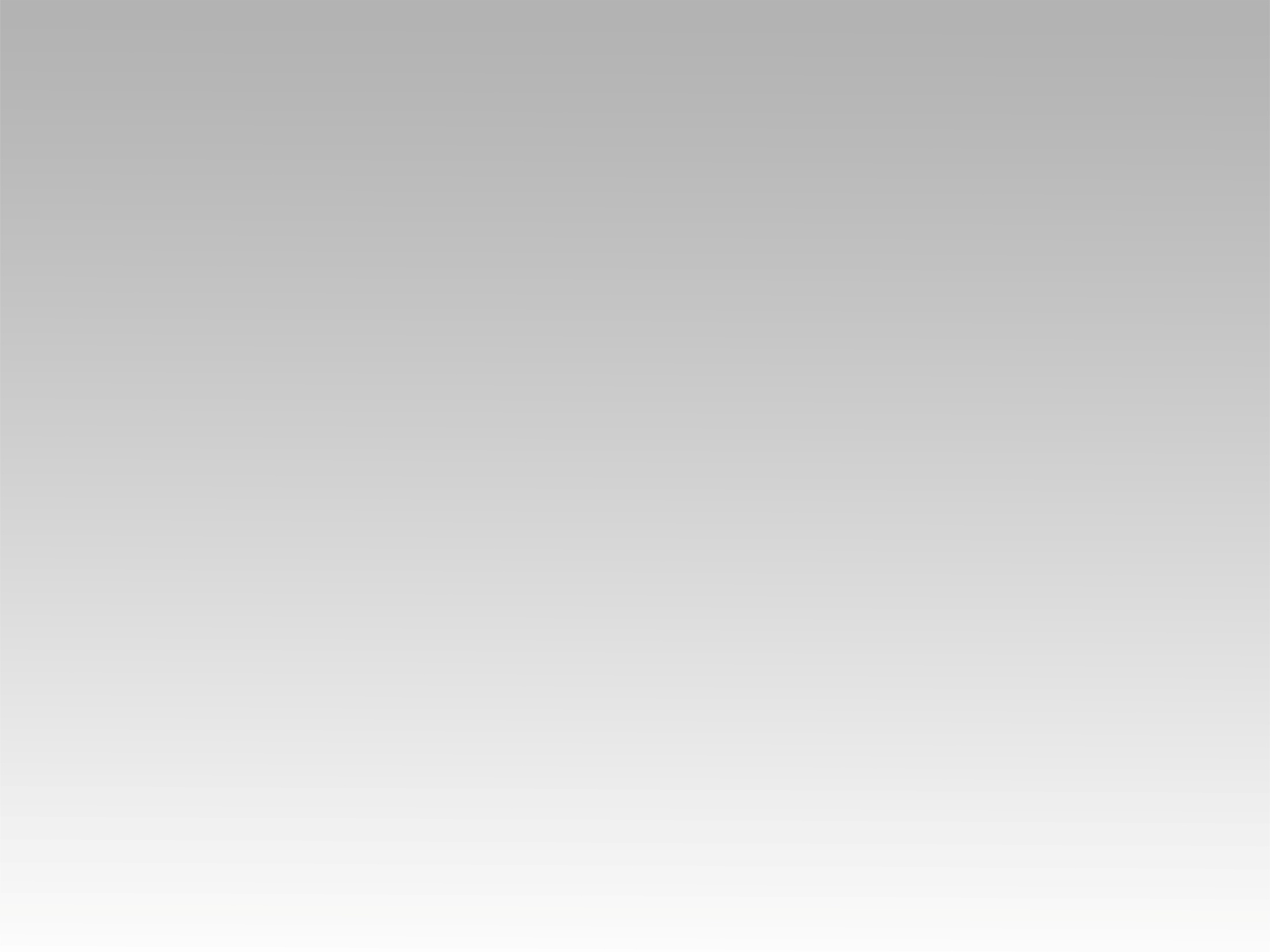 تـرنيــمة
ها آتي بطيبي
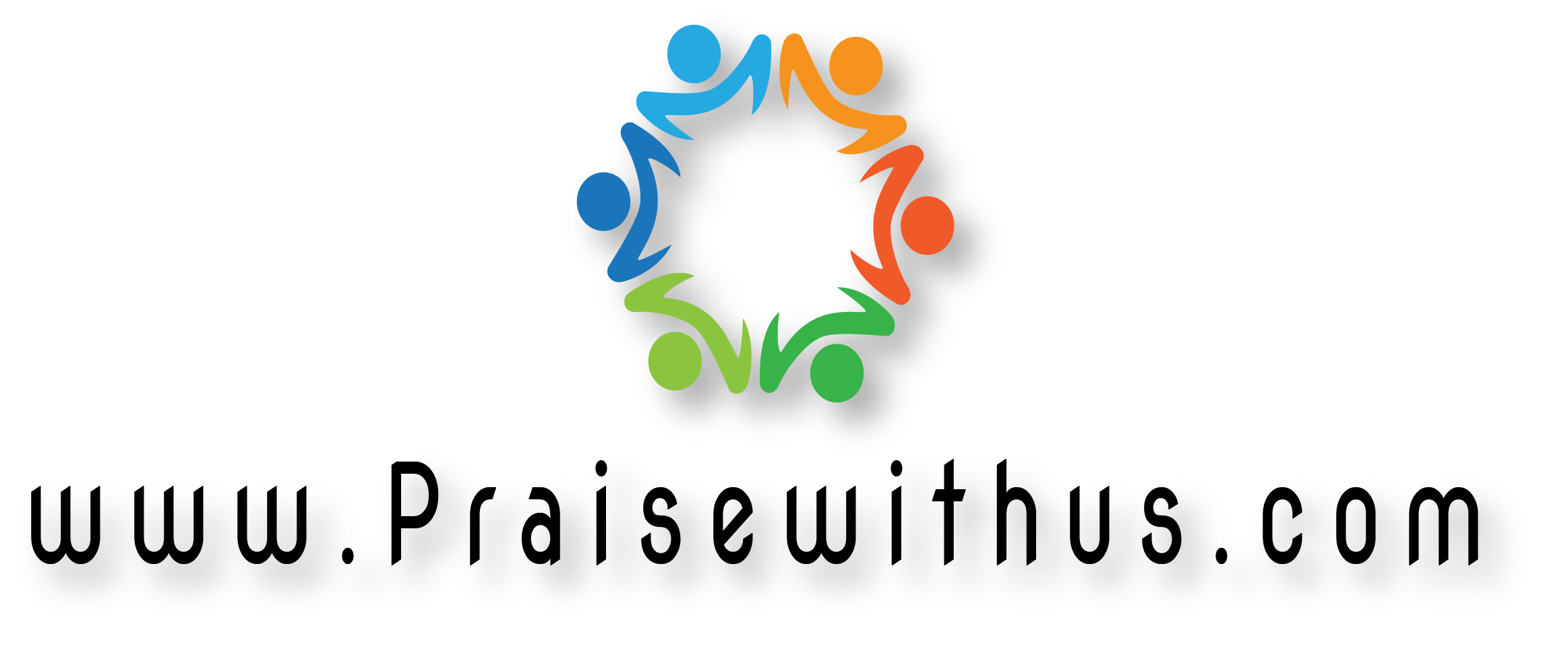 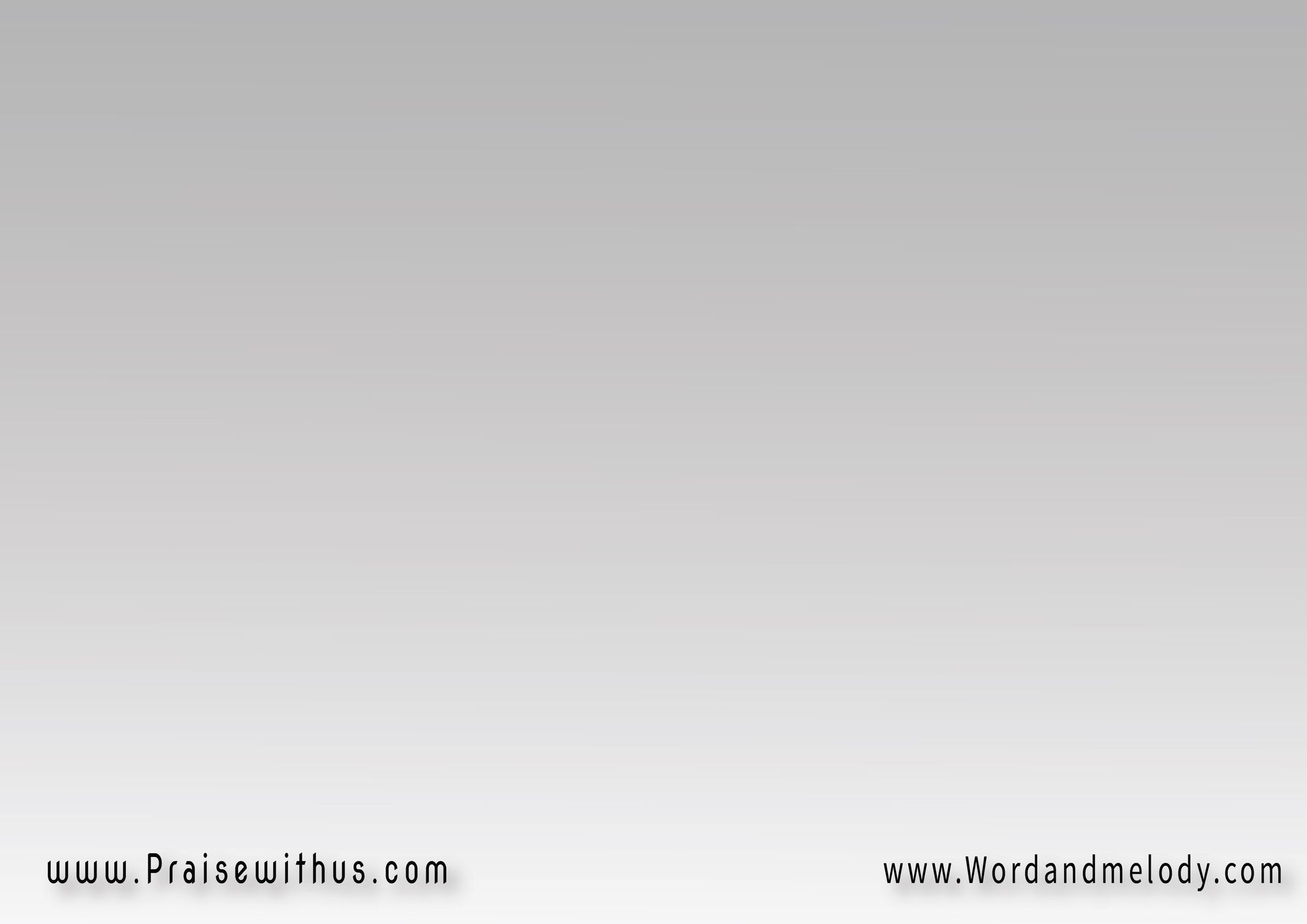 القرار:
ها آتي بِطِيبـــي فَوْقَ رأسِكَهَبني الآنَ أعرِف حَقَّ قدْرِكَعِوَضاً عَنْ شَـوْكٍ في إكليلِكَواتكِئَنَّ رأســي عَلى صَدْرِكَ
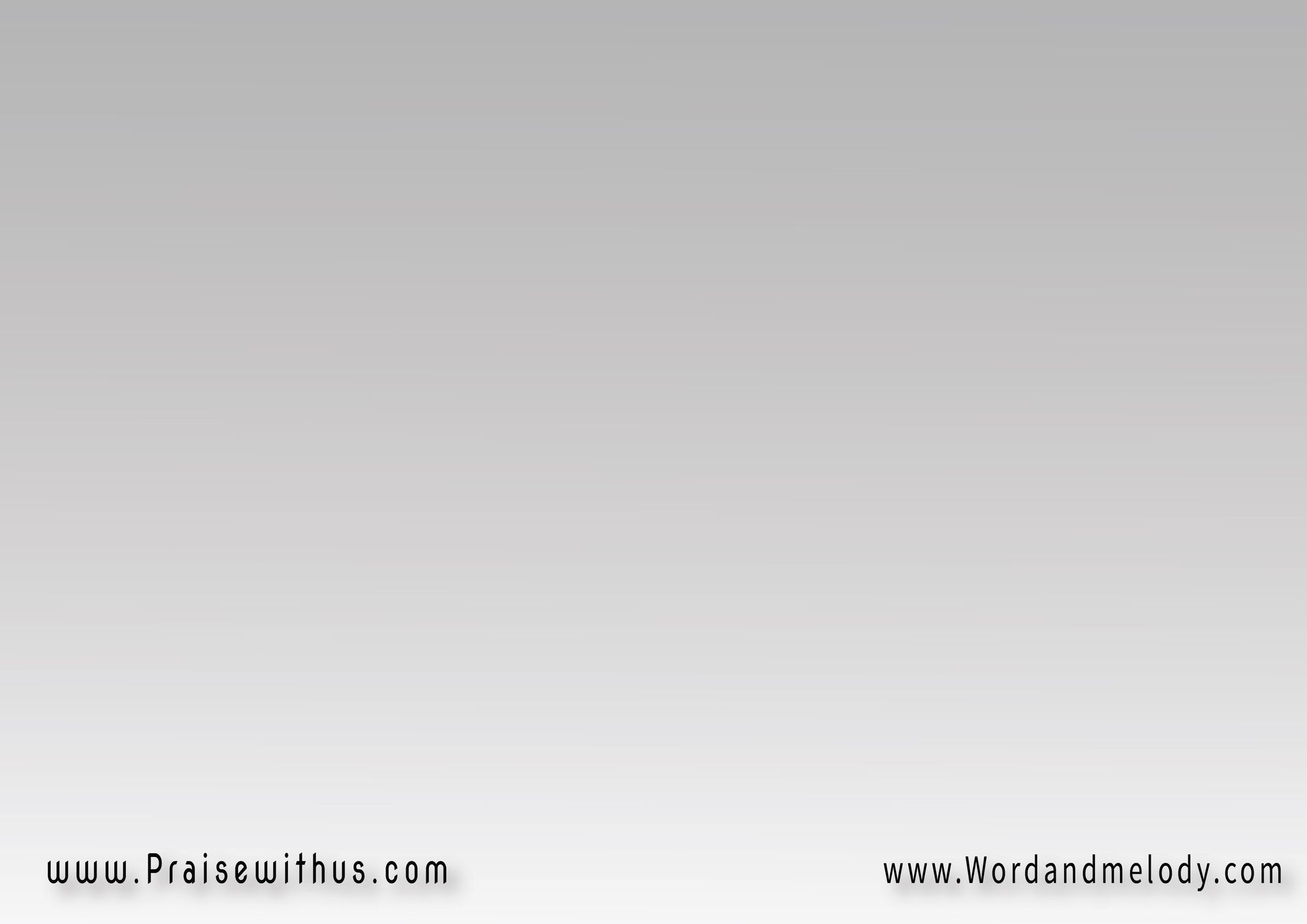 1-
إذ كَسَرْتَ قَلْبَك مِنْ أجلي أناها قارورة طيبي أكسِرها هُناعِنْدَ قَدَمَيْكَ وأدهِنهُمـــاحَيْثُ راحَتي لا ولاعنا
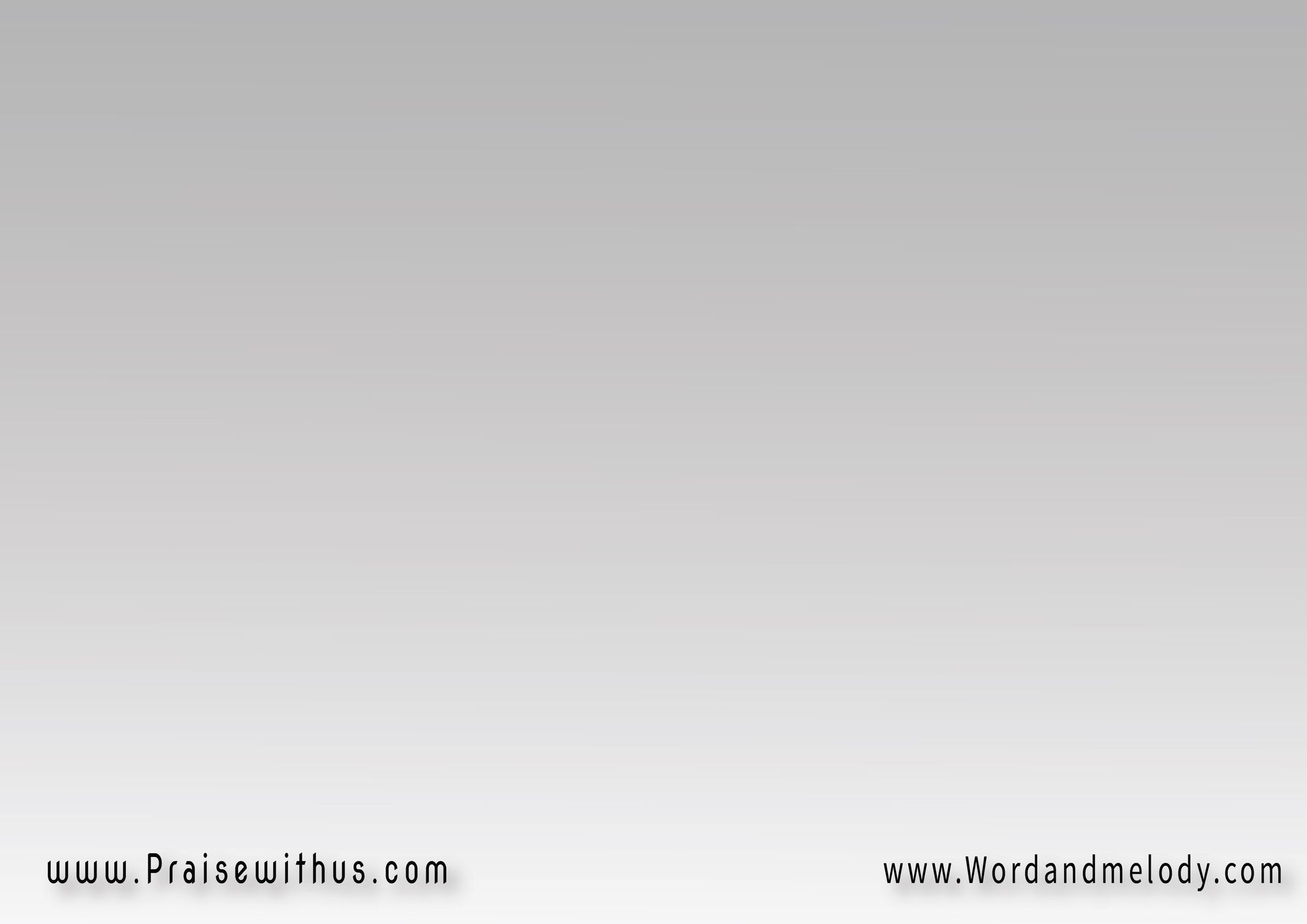 القرار:
ها آتي بِطِيبـــي فَوْقَ رأسِكَهَبني الآنَ أعرِف حَقَّ قدْرِكَعِوَضاً عَنْ شَـوْكٍ في إكليلِكَواتكِئَنَّ رأســي عَلى صَدْرِكَ
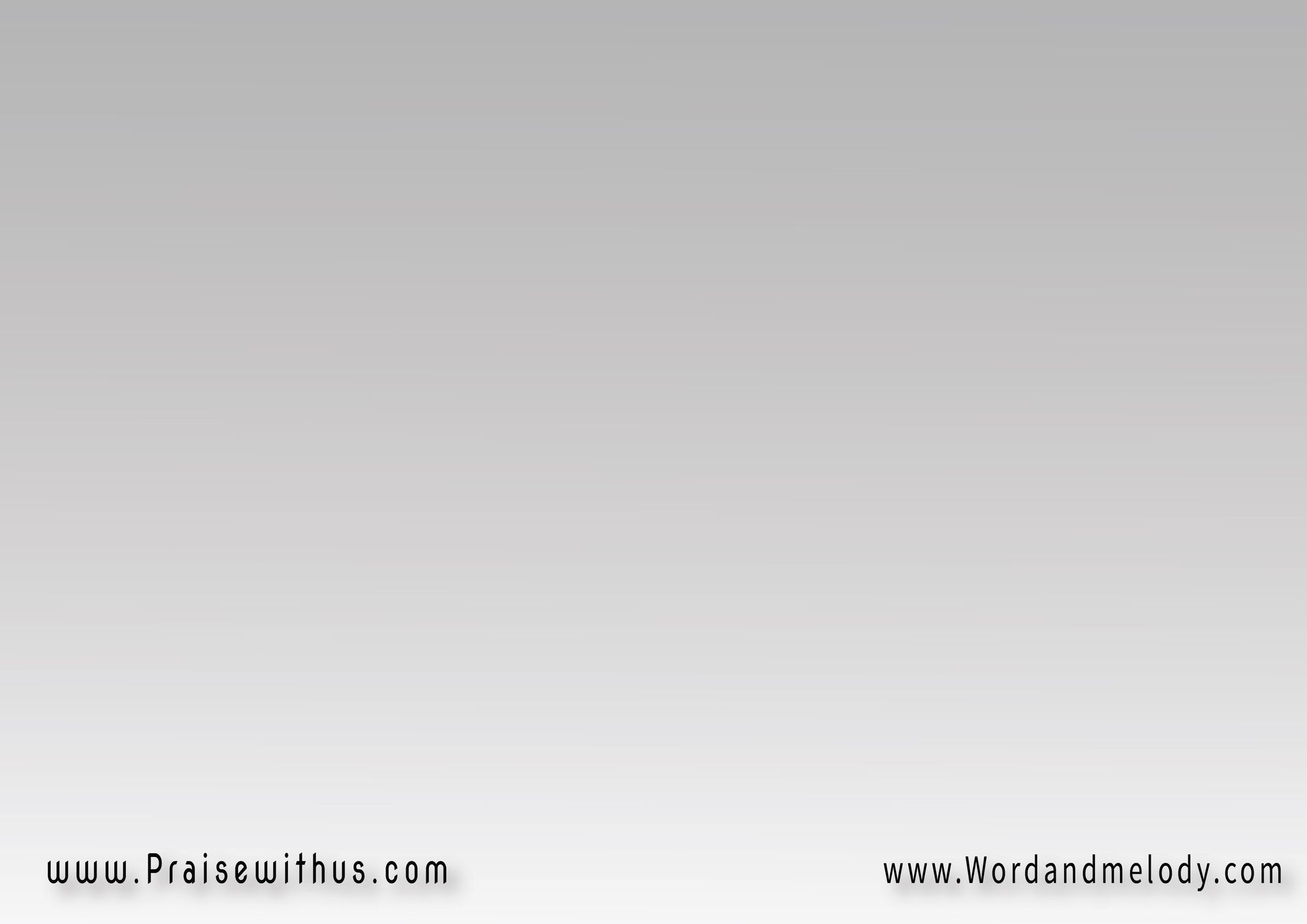 2-
لا يَكُنْ في قَلبي شَريكٌ لَكَلَكَ كُلُّ قَلبي لَكَ وَحْــــــــــدَكَواكسِرَنَّ ذاتِي لِيُشْبَـــــع قَلْبُكَوَليَغدُ اِشتِهَائي أنظُر مَجْــــدَكَ
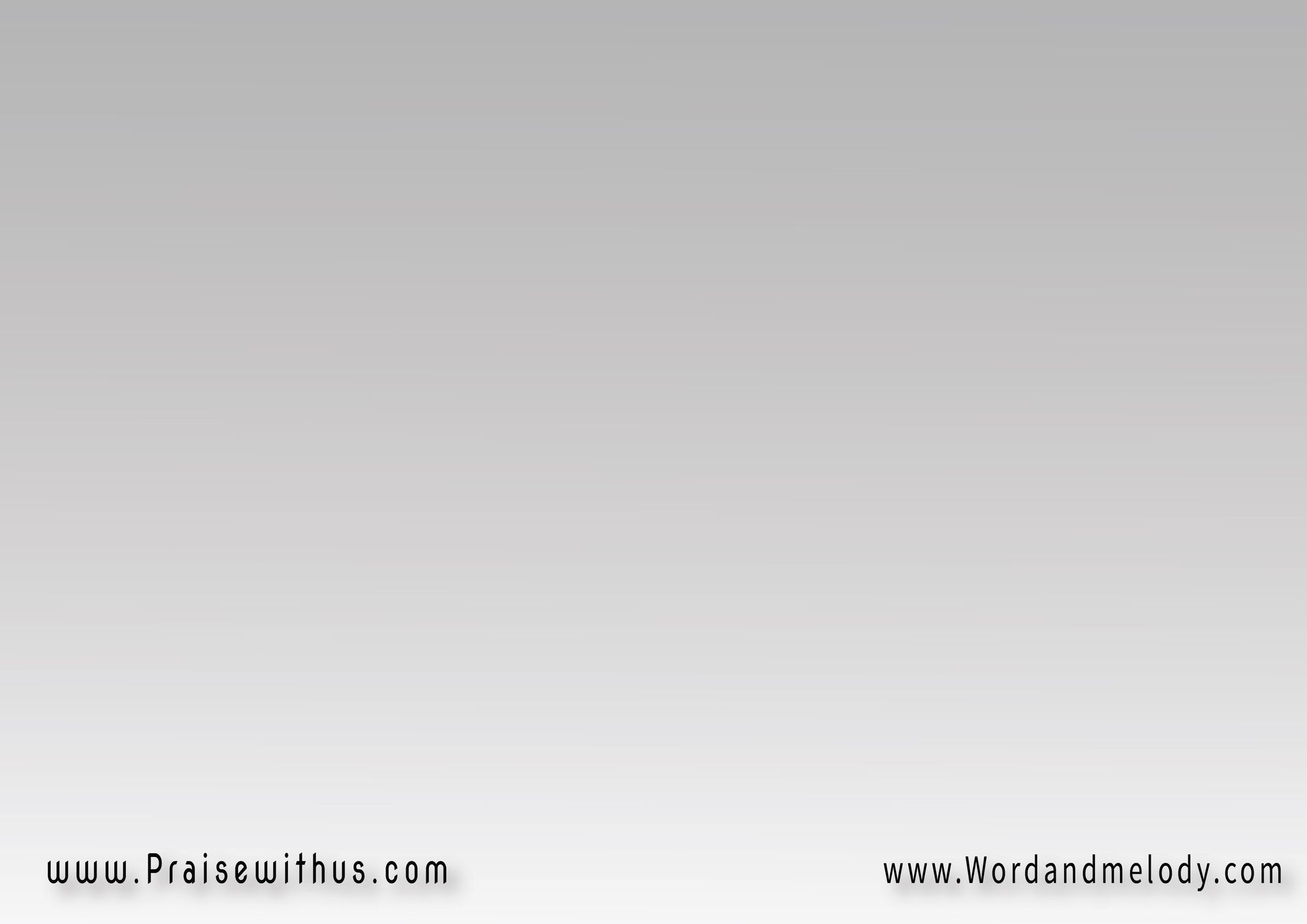 القرار:
ها آتي بِطِيبـــي فَوْقَ رأسِكَهَبني الآنَ أعرِف حَقَّ قدْرِكَعِوَضاً عَنْ شَـوْكٍ في إكليلِكَواتكِئَنَّ رأســي عَلى صَدْرِكَ
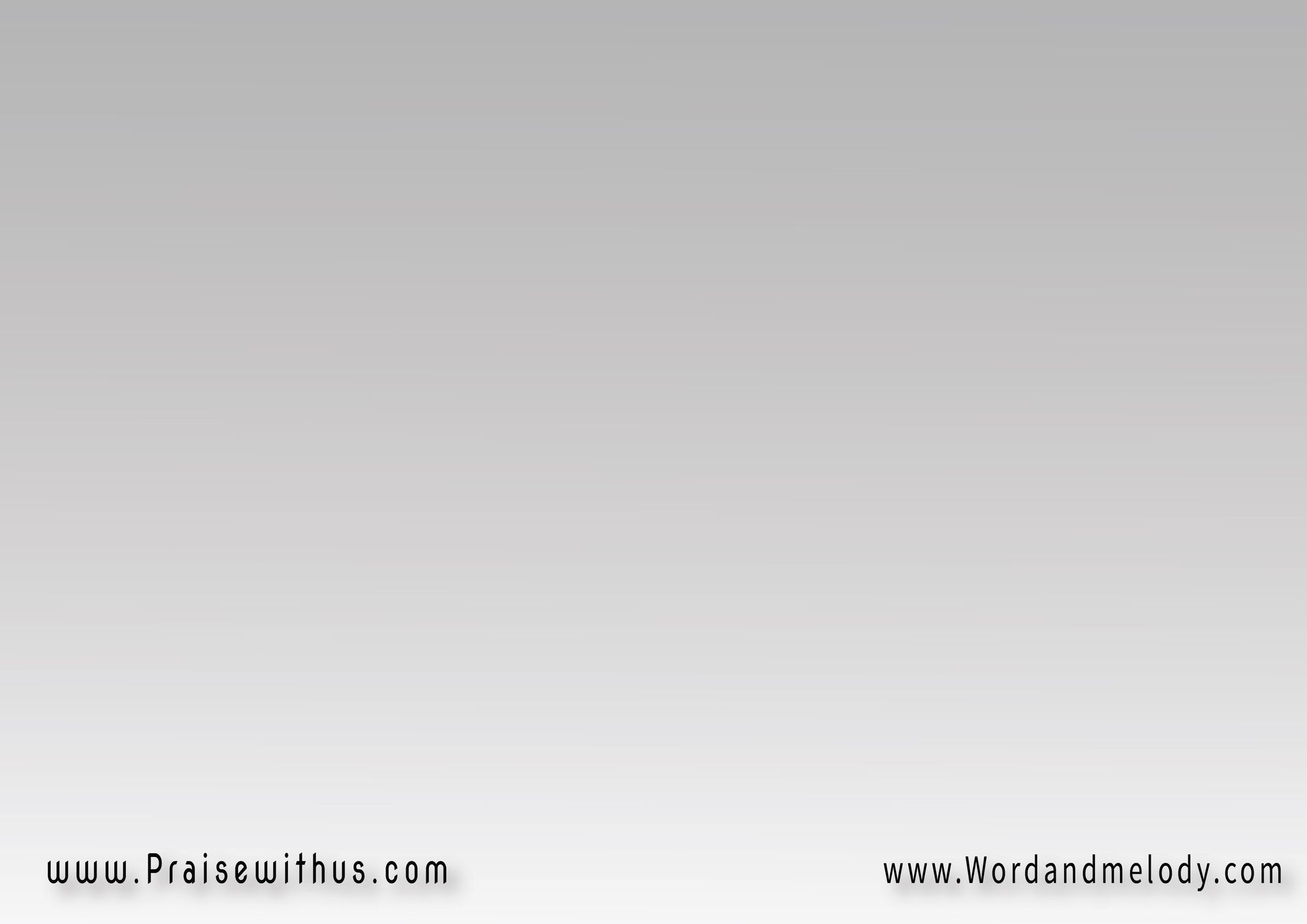 3-
دَعْني أُكْرِم اِسْمَك وأرفَعْهُ الآنلِئَلا تَمْضي الفُرْصَة وينتهي الزَّمانفَمَرْيَم وَحْدَها قَدْ فازَتْ بالنِّيشَانوطيبُ المَرْيَماتِ فَاتَـهُ الأوان
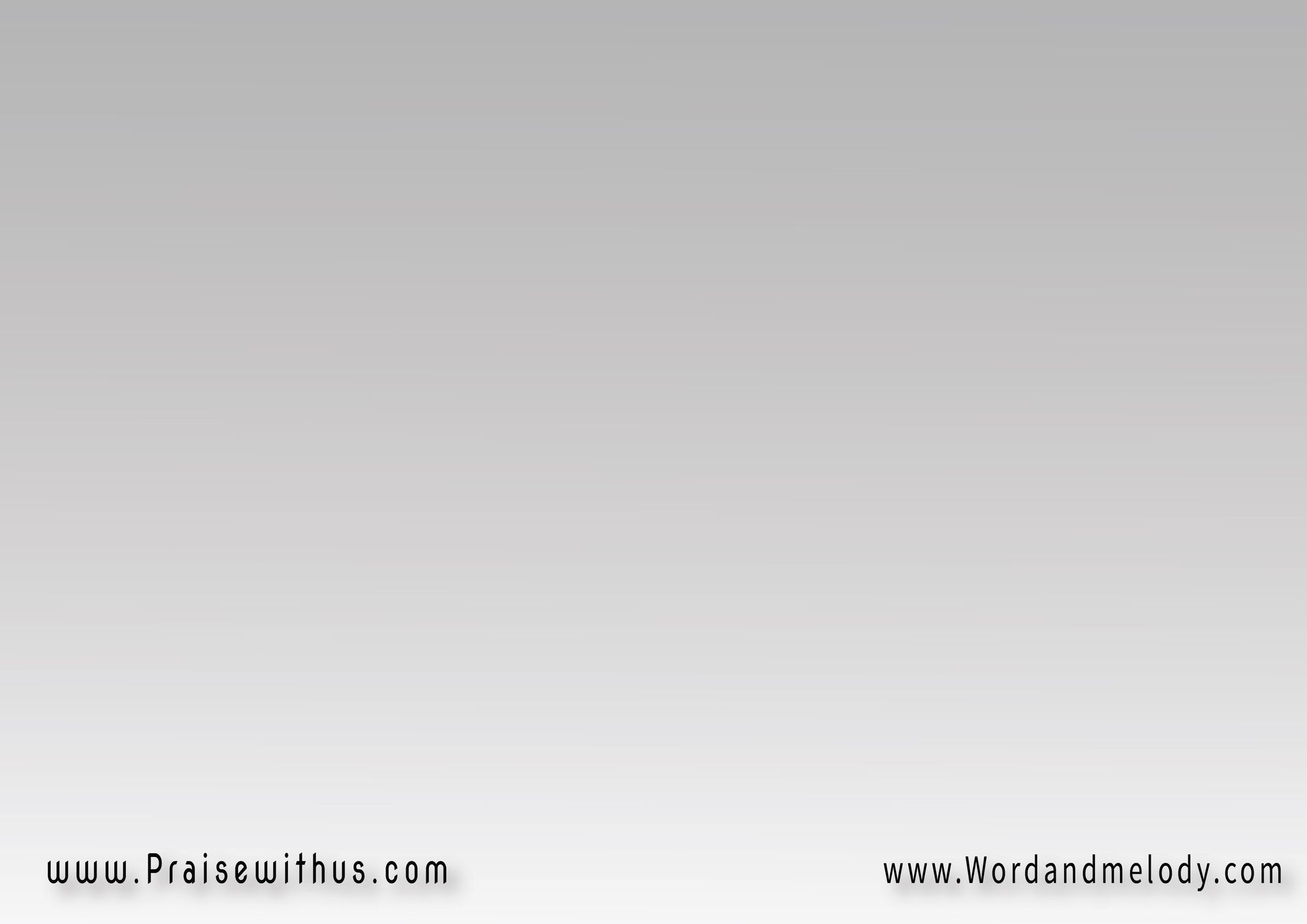 القرار:
ها آتي بِطِيبـــي فَوْقَ رأسِكَهَبني الآنَ أعرِف حَقَّ قدْرِكَعِوَضاً عَنْ شَـوْكٍ في إكليلِكَواتكِئَنَّ رأســي عَلى صَدْرِكَ
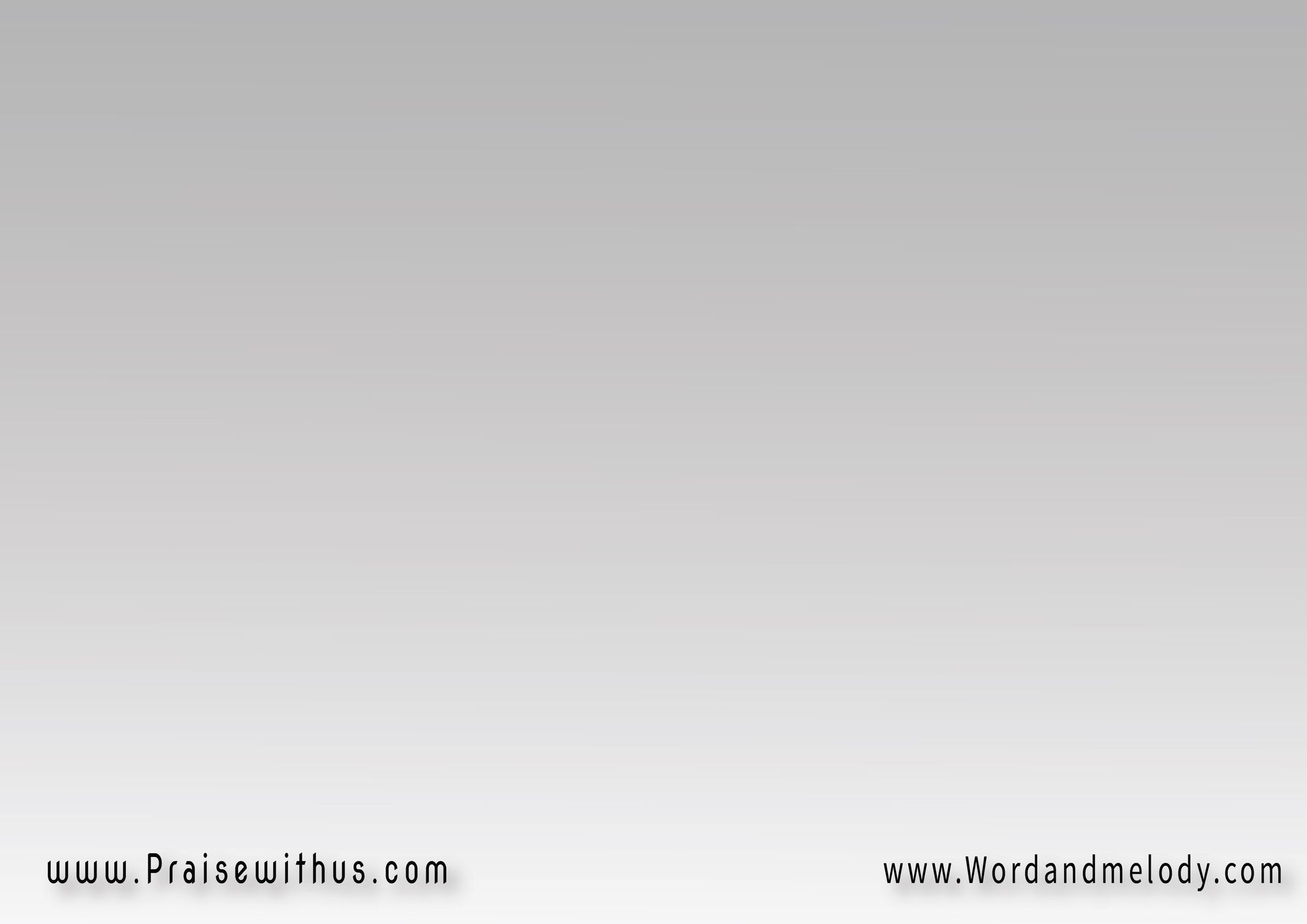 4-
دَعْني أُلقي نَفْسي عِنْدَ قَدَمَيْكْوأحْظـــــى دَواماً بِمِلْءِ ناظِرَيْكْوأسعَى ضَعِيفـــــاً واستَنِـدْ عَلَيْكْحتَّى كُـلُّ المَجْدِ يَرجِعَــــــنْ إلَيْكْ
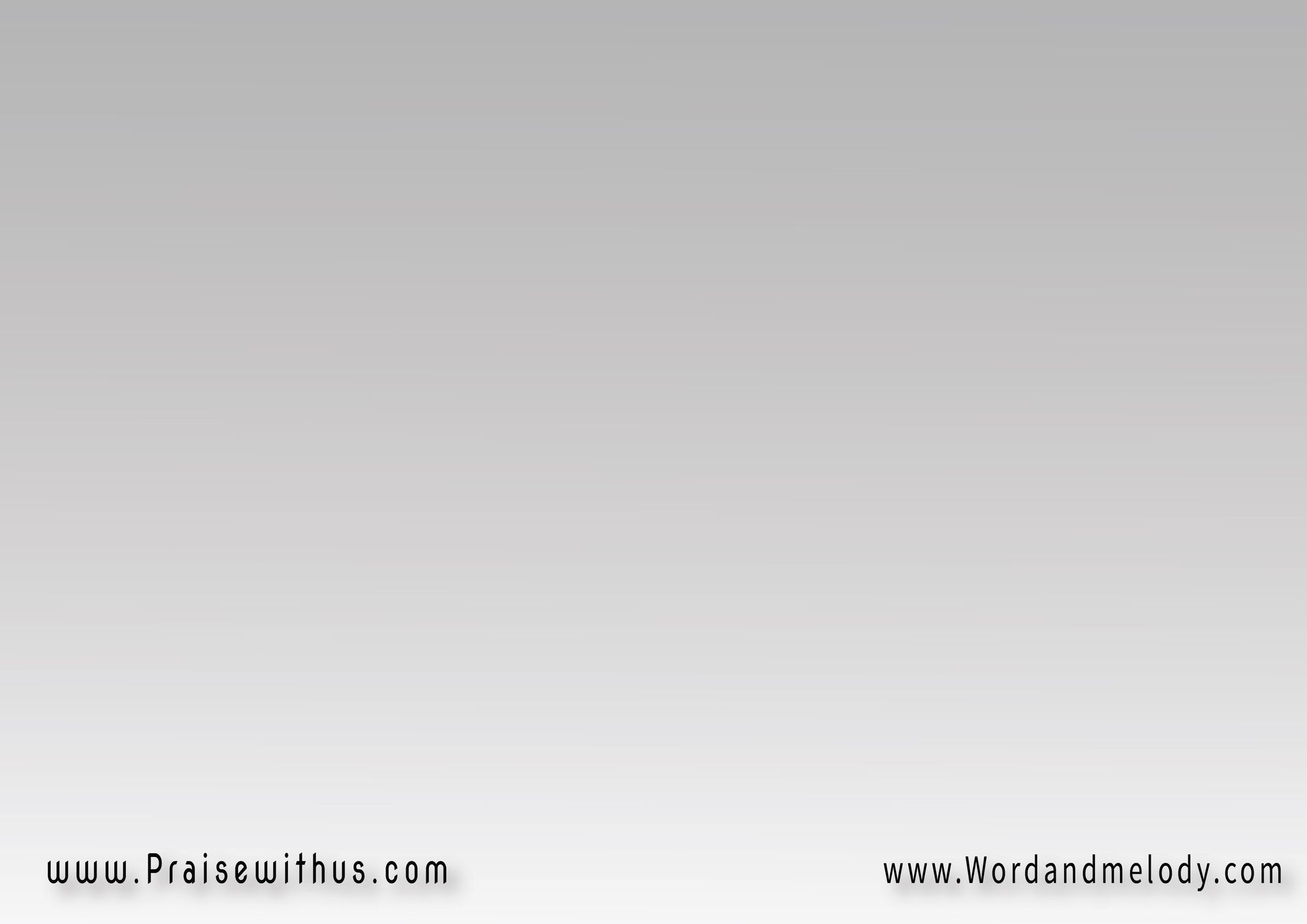 القرار:
ها آتي بِطِيبـــي فَوْقَ رأسِكَهَبني الآنَ أعرِف حَقَّ قدْرِكَعِوَضاً عَنْ شَـوْكٍ في إكليلِكَواتكِئَنَّ رأســي عَلى صَدْرِكَ
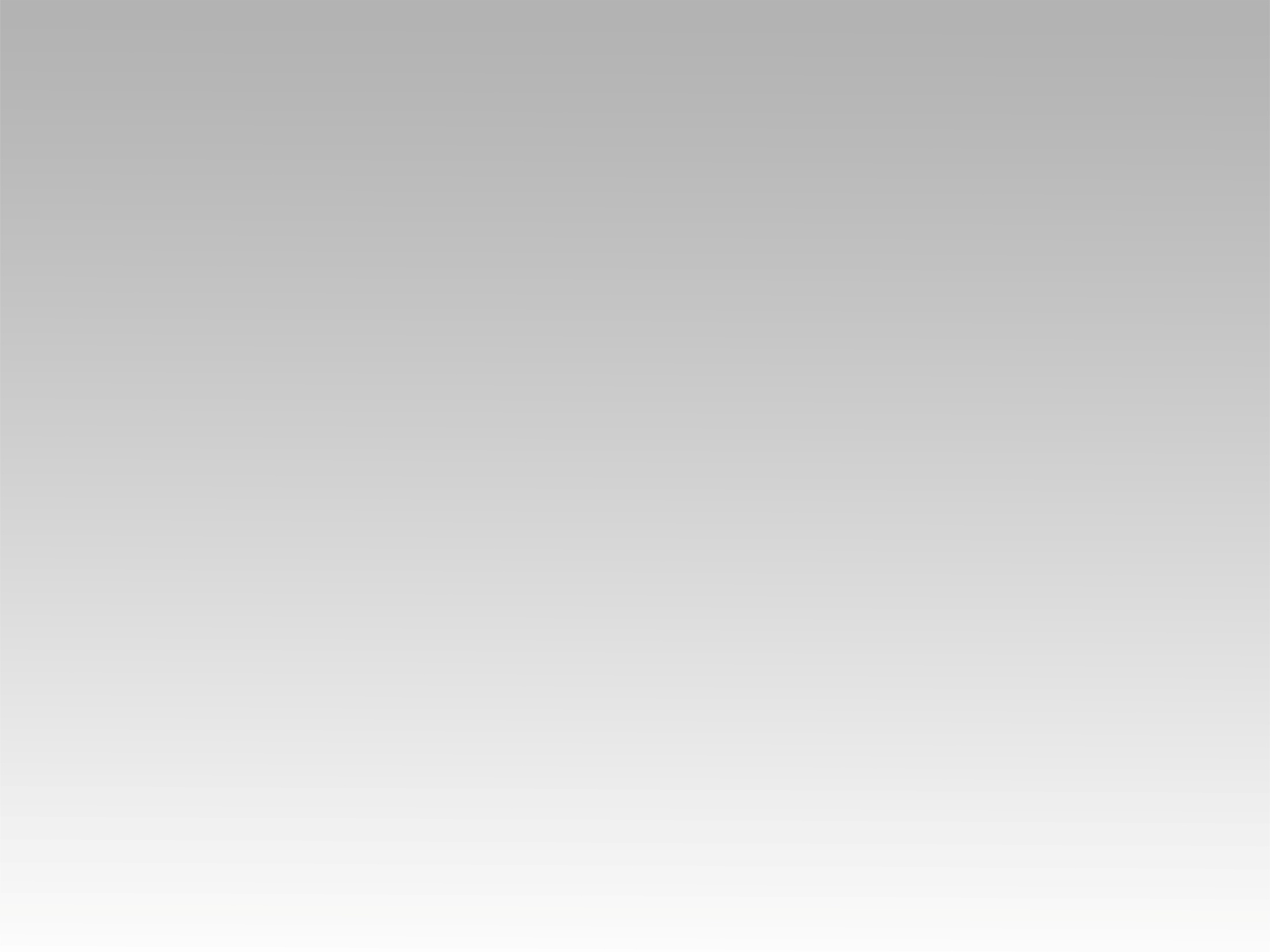 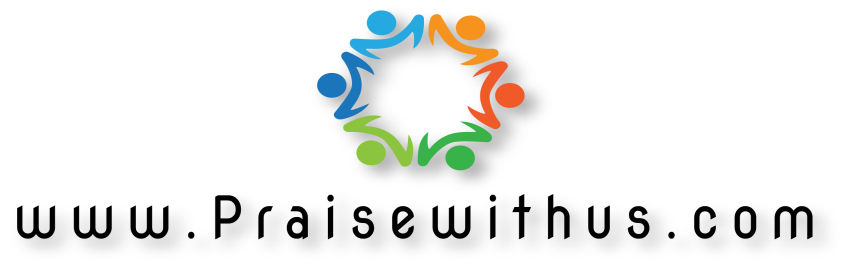